MANADA WAINGUNGA
RONDA 2016-2017
PAULA ANDREAGONZALO (SKEO)NACHO
¿Qué vamos a ver hoy?
Qué son los lobatos y cuál es nuestra manada
Cómo funcionamos
Objetivos del trimestre
Calendario 
Mochila para las salidas de fin de semana
Normas del GSSA
¿Qué son los lobatos?
8, 9 y 10 años (3º,4º y 5º de primaria)
	Marco simbólico: “El Libro de las Tierras Vírgenes”
WAINGUNGA: Río del que beben todos los animales.
¿Cómo funcionamos?
Reuniones normales: sábados de 16:30 – 18:30h

Salidas de unidad: Un fin de semana entero (Sábado y Domingo) al trimestre.

Salidas de grupo: Un fin de semana entero (Sábado y Domingo) al trimestre.

Reuniones extraordinarias: Las avisaremos con tiempo para que os podáis organizar.

CAMPAMENTOS

CUOTAS*
OBJETIVOS ANUEALES/TRIMESTRALES
LOS LOBATOS CONOCEN TODO LO RELATIVO A LOBATISMO Y TÉCNICA APLICADA A SU EDAD.
PRIMER TRIMESTRE
SEGUNDO TRIMESTRE
TERCER TRIMESTRE
SOCORRISMO 
+
LEY Y MÁXIMAS DE BALOO
CABUYERÍA
+
FÓRMULA DE LA PROMESA, PERSONAJES DEL LIRO, PATRÓN Y COLORES.
ORIENTACIÓN
+
PALABRAS MÁGICAS E HIMNO
OBJETIVOS ANUEALES/TRIMESTRALES
LOS LOBATOS RESPETAN A LOS VIEJOS LOBOS Y AL RESTO DE LA MANADA
PRIMER TRIMESTRE
SEGUNDO TRIMESTRE
TERCER TRIMESTRE
CONOCEN AL RESTO DE LA MANADA
 +
 SON CAPACES DE ENCONTRAR AFINIDADES CON CADA MIEMBRO DE LA UNIDAD.
LOS LOBATOS SE ESCUCHAN ENTRE ELLOS CUANDO HABLAN, RESPETANDO EL TURNO DE PALABRA.
LOS LOBATOS SON UNA MANADA DONDE JUEGAN TODOS JUNTOS SIN DEJAR SOLO A NINGÚN LOBATO EN LOS TIEMPOS LIBRES.
CALENDARIO
MOCHILA PARA FIN DE SEMANA
Guantes
Gorro
Bufanda / braga
Impermeable
Forro polar
Sudadera
2 camisetas
1 pantalón largo
2 pares calcetines
Pijama?
Zapatillas de deporte
Polo
Pantalón de uniforme
ROPA
NECESER: Peine, cepillo de dientes y pasta.
+   saco de dormir, aislante, cantimplora, brújula, cuaderno y boli, plato, poto, cubiertos, comida/cena (si os lo especificamos).
NORMAS
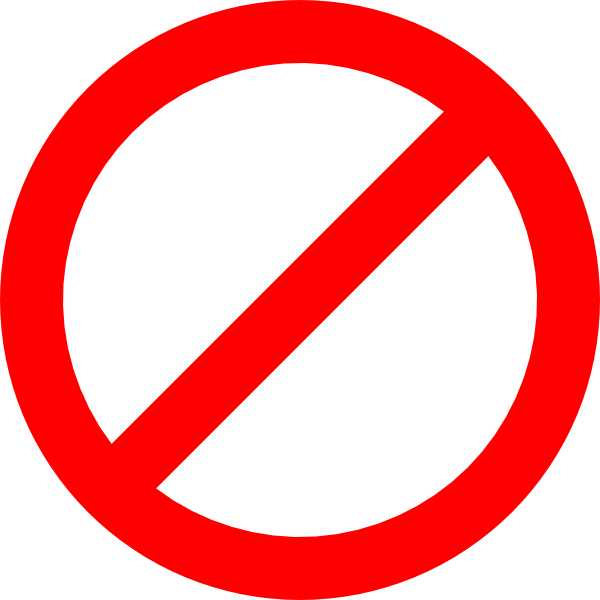 ASISTENCIA OBLIGATORIA.
ES UNA ACTIVIDAD EDUCATIVA.
NO CHUCHES
NO MÓVIL
NO JUGUETES
NO FOTOGRAFÍAS
SE ESPERA EN EL PATIO
UNIFORME
NO PIOJOS